Pożyczki unijnedla MŚP z woj. lubelskiego
www.pożyczkaunijna.pl
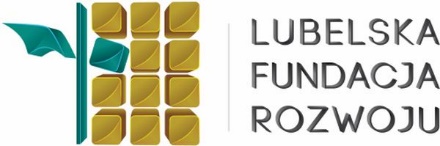 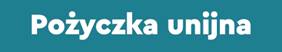 Aktualnie realizowane projekty
Lubelska Fundacja Rozwoju podpisała 
z Bankiem Gospodarstwa Krajowego Umowy Operacyjne 
"Instrument Finansowy - Pożyczka mała oraz Pożyczka duża" w ramach Regionalnego Programu Operacyjnego Województwa Lubelskiego na lata 2014-2020.

Pożyczki udzielane są w ramach projektu „Fundusz Funduszy Województwa Lubelskiego", współfinansowanego ze środków Europejskiego Funduszu Rozwoju Regionalnego w ramach RPO WL na lata 2014-2020.
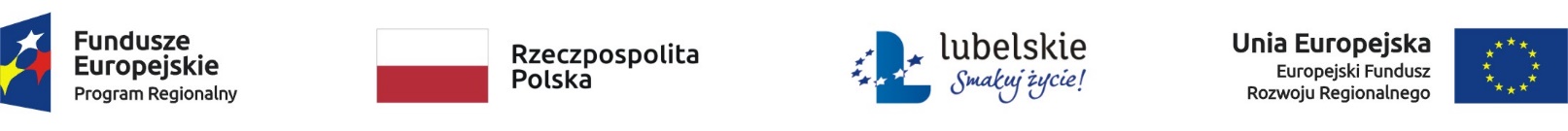 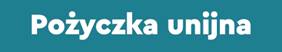 Aktualnie realizowane projekty
Lubelska Fundacja Rozwoju podpisała z Bankiem Gospodarstwa Krajowego Umowy wdrożenia i zarządzania Instrumentem Finansowym 
Pożyczka na Rozwój Turystyki.
Projekt realizowany jest w ramach Strategii inwestycyjnej „Przedsiębiorcza Polska Wschodnia – Turystyka”, mającej na celu stymulowanie rozwoju MŚP, działających w branży turystycznej i okołoturystycznej. 
Dysponentem środków, przeznaczonych na wdrożenie Projektu jest Minister Rozwoju i Finansów, który w grudniu 2016 zawarł z BGK umowę, powierzając bankowi, jako podmiotowi odpowiedzialnemu za realizację Projektu, zarządzanie środkami.
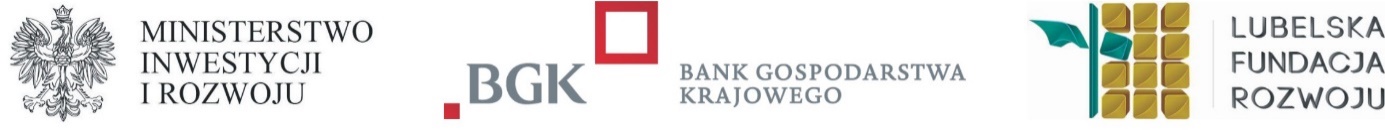 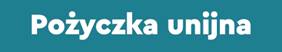 Dla kogo pożyczki
Dla przedsiębiorców, którzy: 

są mikro, małymi lub średnimi przedsiębiorcami
posiadają siedzibę i prowadzą działalność na terenie woj. lubelskiego 
nie znajdują się w trudnej sytuacji
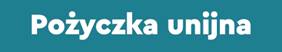 Pożyczka duża
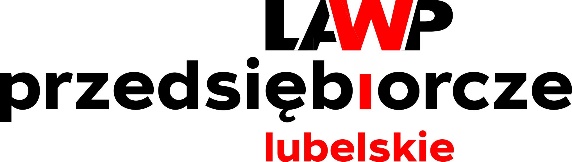 Oprocentowanie:  1,87%

Kwota pożyczki: od 250.000,- zł do 1.000.000,- zł
Okres finansowania: do 8 lat
Karencja w spłacie kapitału: do 6 miesięcy 
Prowizja za rozpatrzenie wniosku: brak 
Prowizja od udzielonej pożyczki: brak

Cel finansowania: wprowadzenie na rynek nowego dla firmy produktu 
	               lub usługi / zmiana technologii
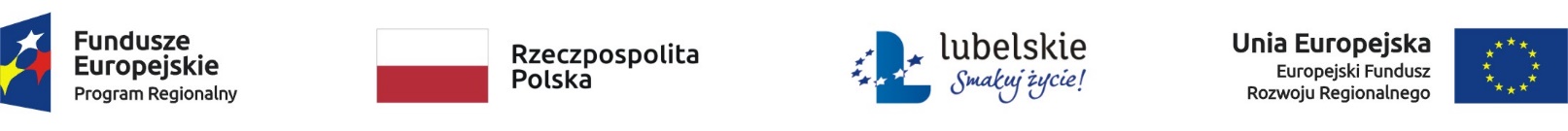 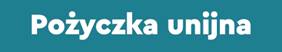 Pożyczka mała
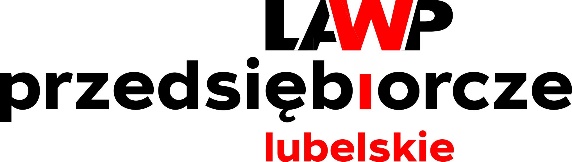 Oprocentowanie:  1,87%

Kwota pożyczki: od 5.000,- zł do 250.000,- zł
Okres finansowania: do 5 lat
Karencja w spłacie kapitału: do 6 miesięcy 
Prowizja za rozpatrzenie wniosku: brak 
Prowizja od udzielonej pożyczki: brak

Cel finansowania: wprowadzenie na rynek nowego dla firmy produktu 
	               lub usługi / zmiana technologii
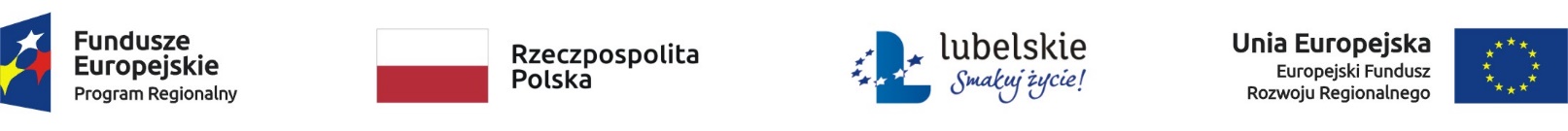 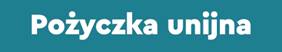 Pożyczka na Rozwój Turystyki
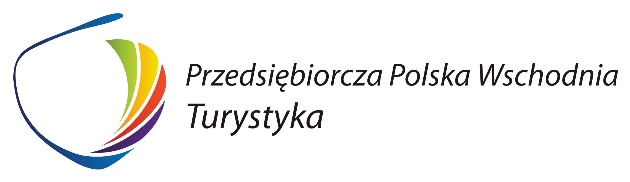 Oprocentowanie preferencyjne: do  2,17%

Kwota pożyczki: od 1.000,- zł do 500.000,- zł
Okres finansowania: do 7 lat
Karencja w spłacie kapitału: do 6 miesięcy 
Prowizja za rozpatrzenie wniosku: brak 
Prowizja od udzielonej pożyczki: brak
Wymagany wkład własny: min. 20% 

Cel finansowania: inwestycje dotyczące wspierania działalności
	               turystycznej i okołoturystycznej
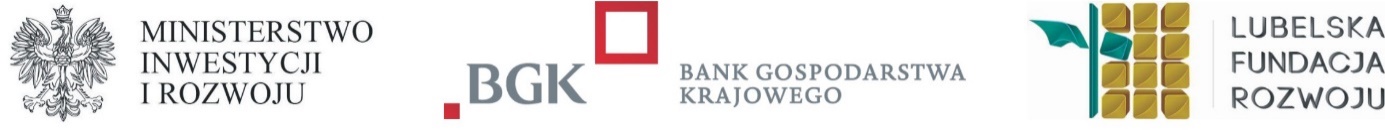 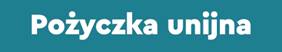 Preferencje w ramach 	Pożyczki na Rozwój Turystyki
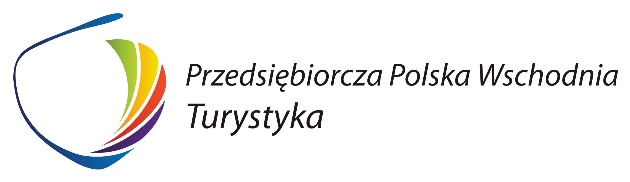 Dla przedsiębiorców w fazie start-up (działające krócej niż 2 lata) oraz przedsięwzięć dotyczących obiektów posiadających status Miejsca Przyjaznego Rowerzystom w ramach Wschodniego Szlaku Rowerowego Green Velo

Oprocentowanie obniżone do 0,935%
Brak wymaganego udziału własnego
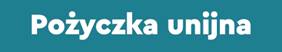 Pożyczki preferencyjne
Pożyczki udzielane są w ramach pomocy de minimis, przeznaczone na finansowanie majątku trwałego oraz majątku obrotowego, 
związanego z realizowaną inwestycją.

Wykluczenia z pomocy de minimis (m.in.):
Zakup środków transportu przez przedsiębiorców prowadzących działalność w zakresie usług transportu towarów
Hodowla i przetwórstwo ryb
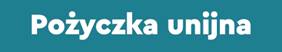 Proces ubiegania się o pożyczkę w LFR
Złożenie wniosku o pożyczkę (dostępny na www.pożyczkaunijna.pl) 
Ocena pracownika LFR 
Decyzja Zarządu LFR 
Podpisanie umowy pożyczki i ustanowienie zabezpieczeń 
Wypłata środków przez LFR 
Rozliczenie środków uzyskanych z pożyczki
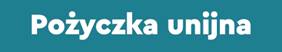 Gdzie po pożyczkę
Oddziały Lubelskiej Fundacji Rozwoju: 

Lublin, ul. Wallenroda 4c
Biała Podlaska, ul. Piłsudskiego 13/11
Chełm, ul. Obłońska 20
Puławy, ul. Fieldorfa Nila 16/12
Zamość, ul. Odrodzenia 7
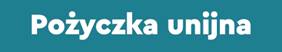 Dziękuję za uwagę Dorota Pazik
www.pożyczkaunijna.pl
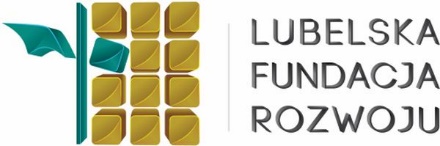 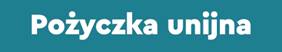